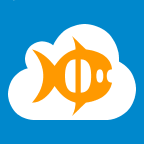 王慧刚
XDOC 智能文档平台
智能文档
用文档的形式做表单和报表，玩儿转数据！
文档
单一XML的文档格式
格式丰富、开放
一份文档可以既是报表也是表单
与多种文档格式进行转换
XDOC文档
文字、表格、表单、报表
相互转换
pdf、docx、xls、html、flash、png …
表单
文档式表单
界面与Word文档相似
界面严谨，交互丰富
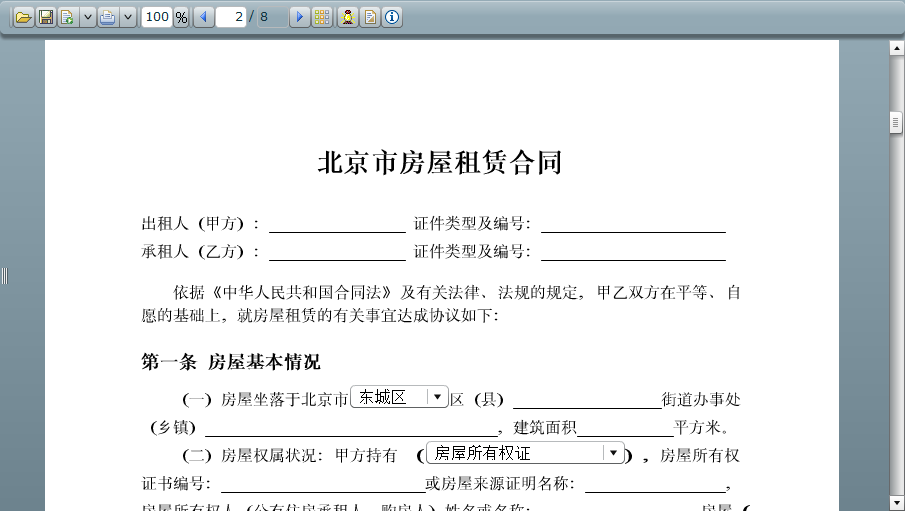 表单：现状与改进
表单：自动识别
直接打开Word文档
自动识别为表单
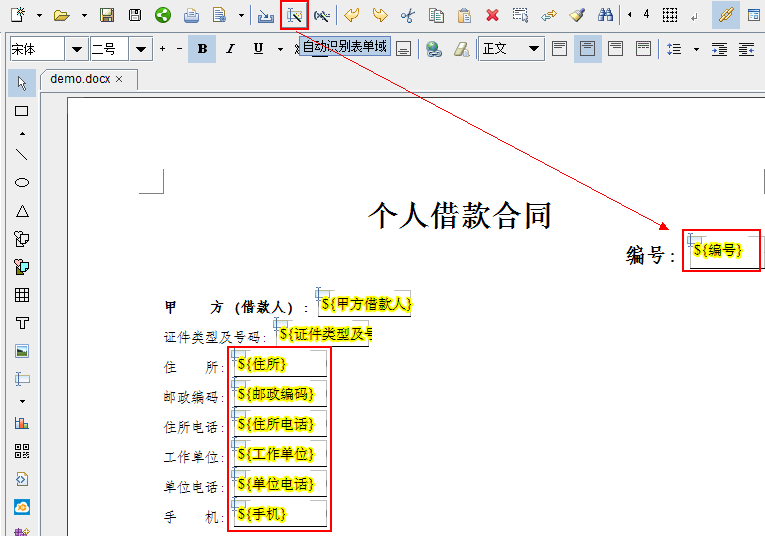 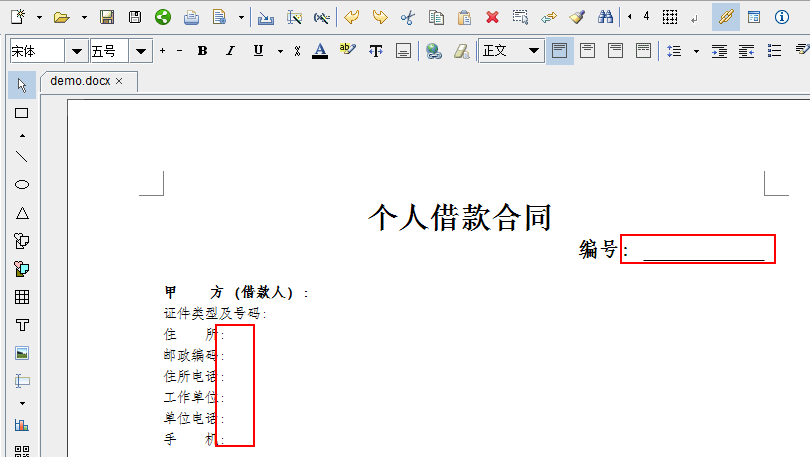 表单：丰富的控件（一）
文本框
密码框
大文本
下拉框
组合框
列表
复选框
单选框
按钮
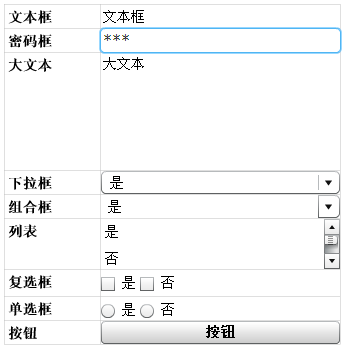 表单：丰富的控件（二）
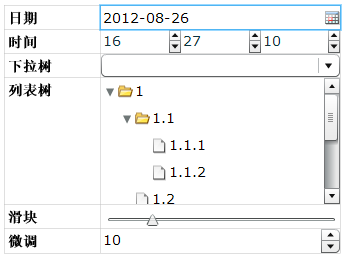 日期
时间
下拉树
列表树
滑块
微调
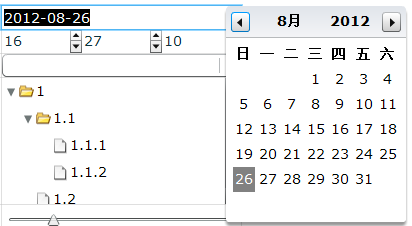 表单：丰富的控件（三）
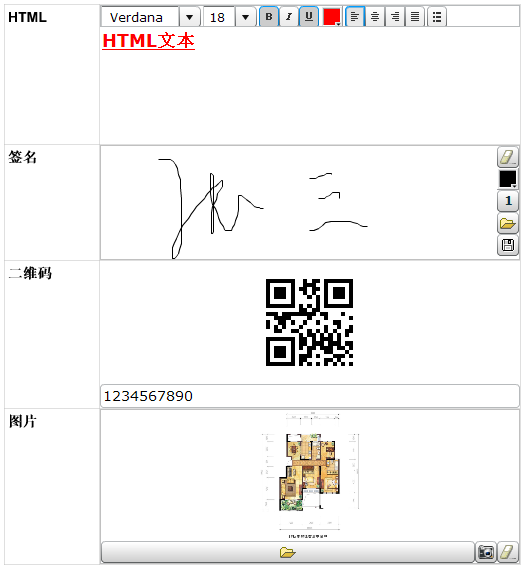 颜色
签名
二维码
图片
附件
声音
视频
表单：智能适应
同时支持移动端和PC端
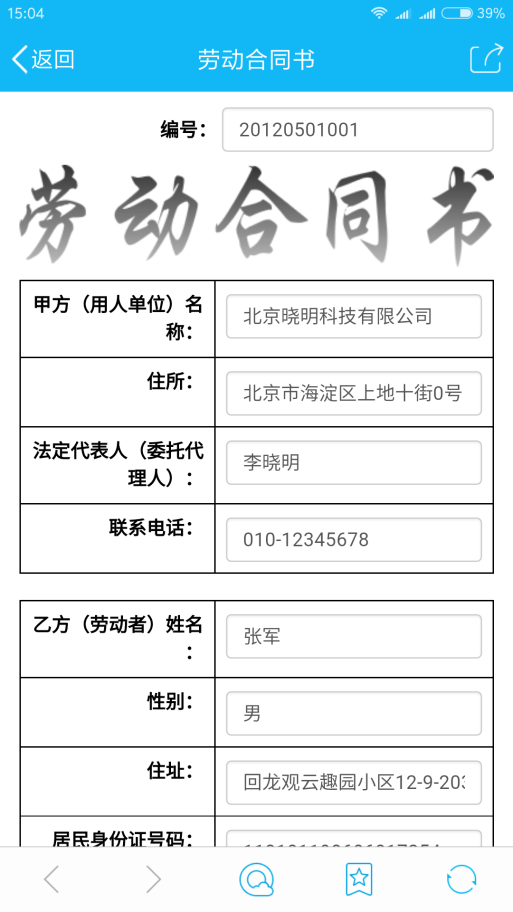 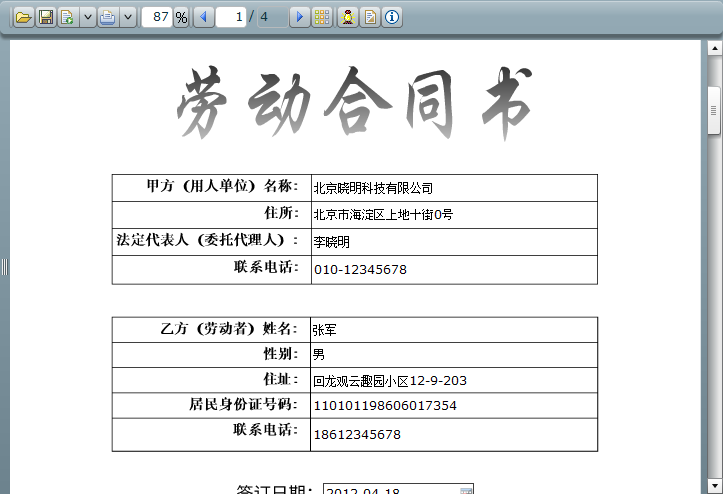 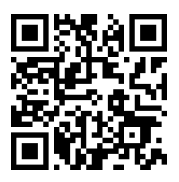 表单：数据重排版
数据与原始模板合并，生成新文档
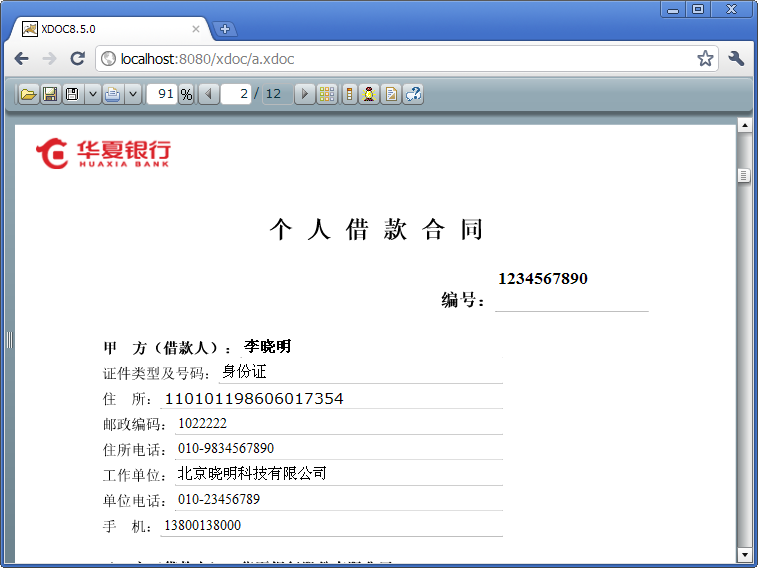 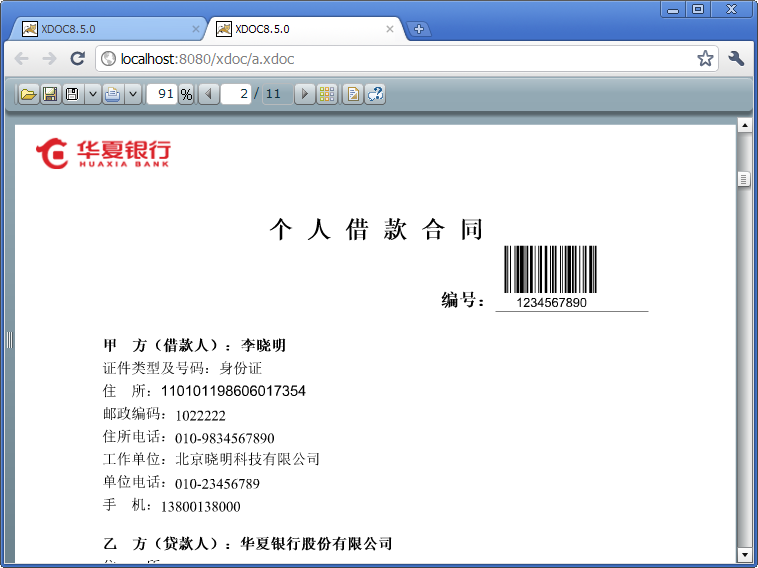 数据
支持直接数据存储
数据与原表单合并输出文档
数据可以用SQL查询统计
为报表提供数据源
可以转换为XML、JSON、CSV
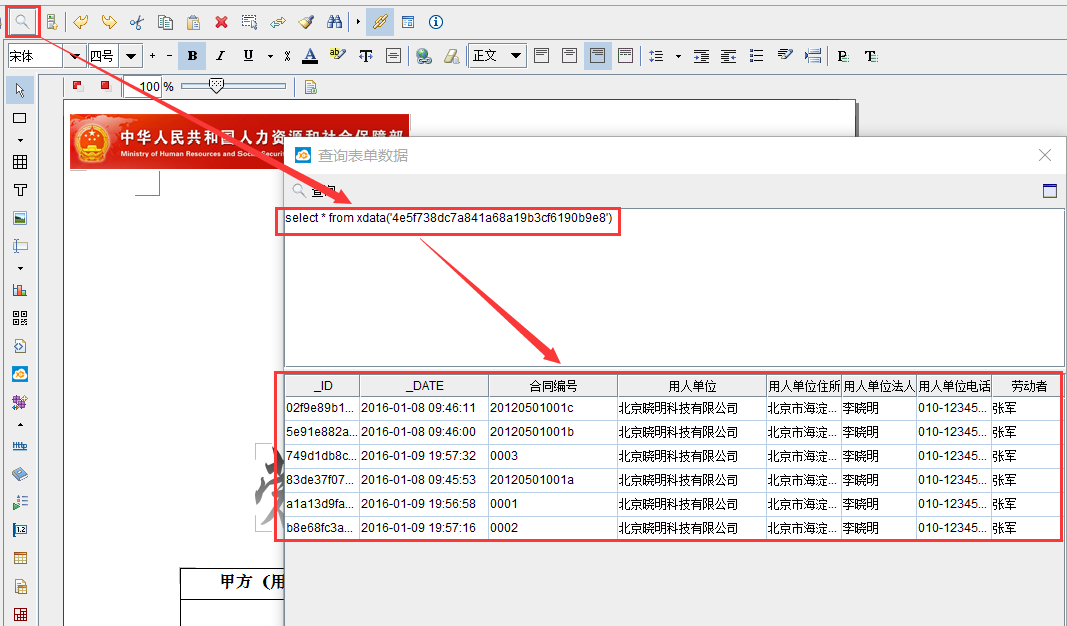 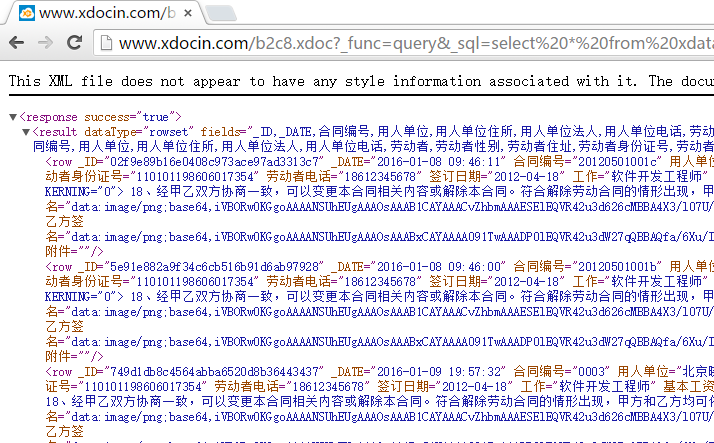 报表
文档式报表
以文档为输出目标
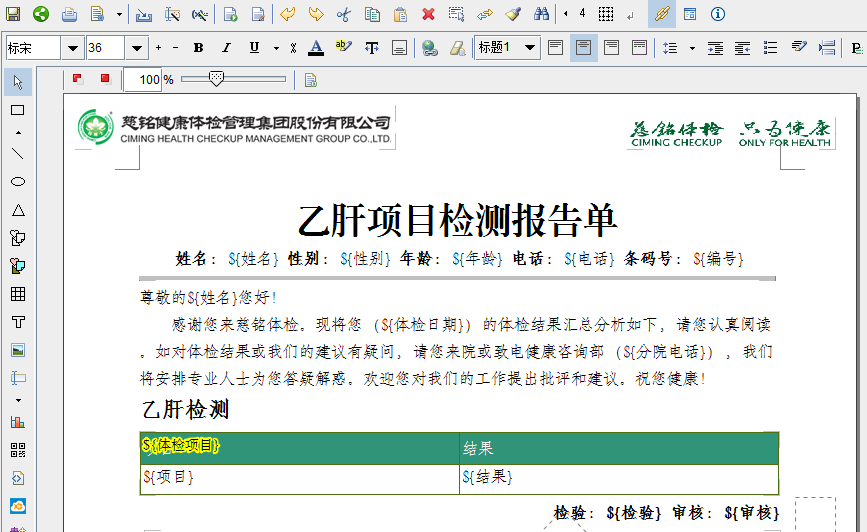 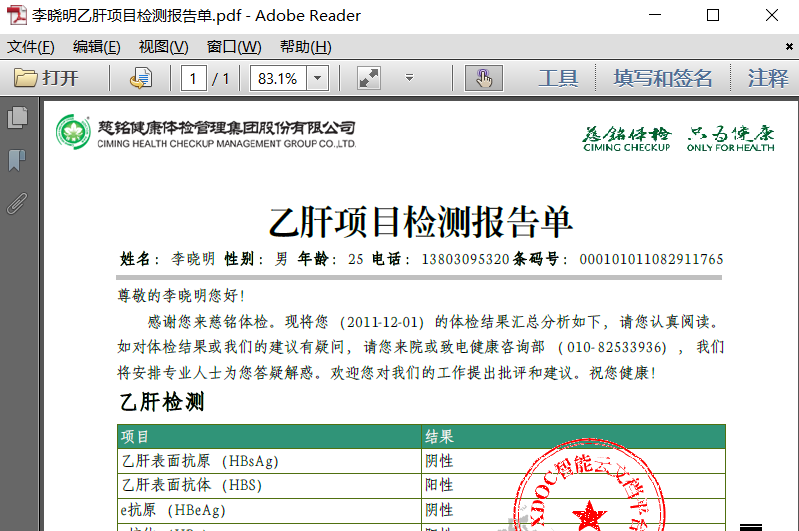 数据
报表：现状与改进
报表：自动识别
直接打开Word文档
自动识别为报表
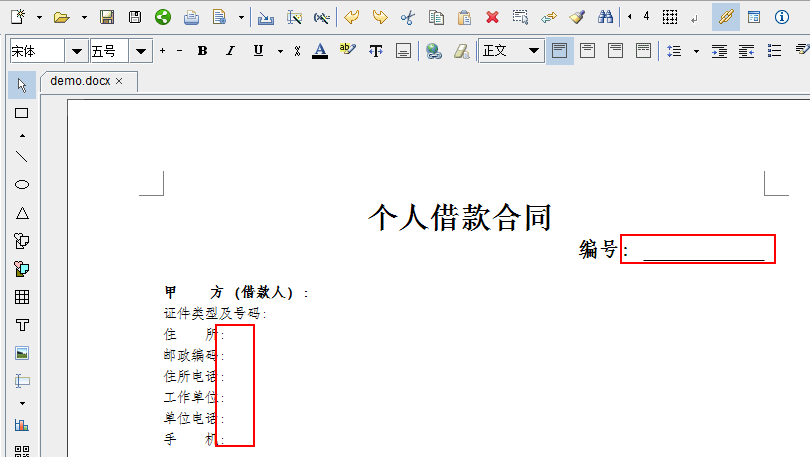 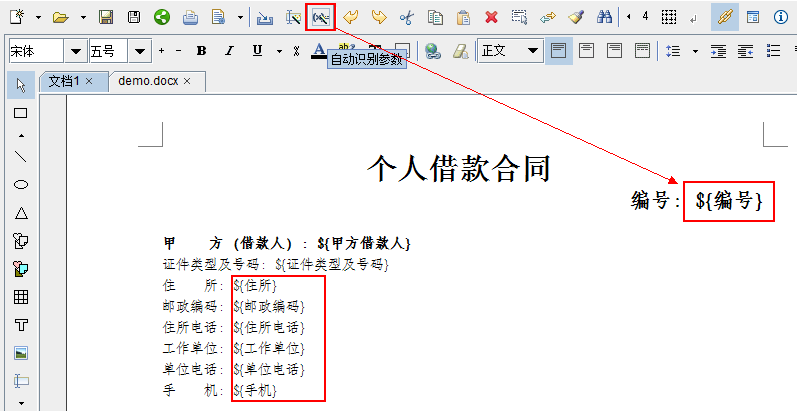 报表：数据绑定
可视化拖拽数据绑定
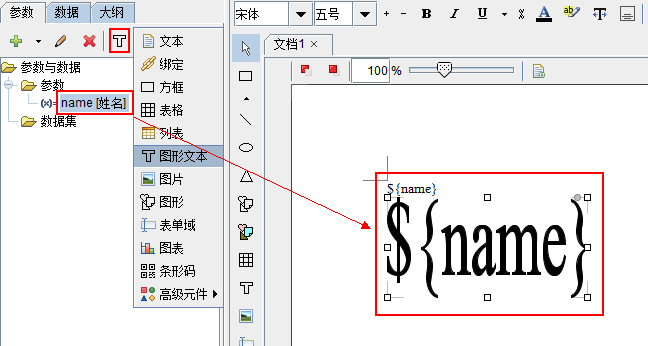 报表：展示元件
丰富的数据展示元件
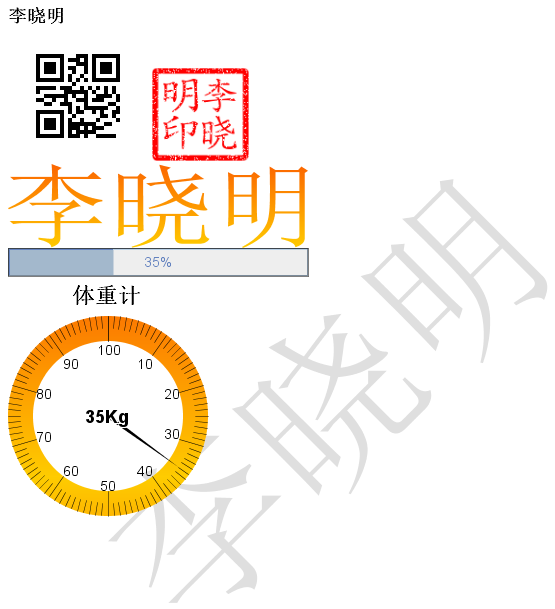 报表：XML、JSON数据
支持XML、JSON数据绑定
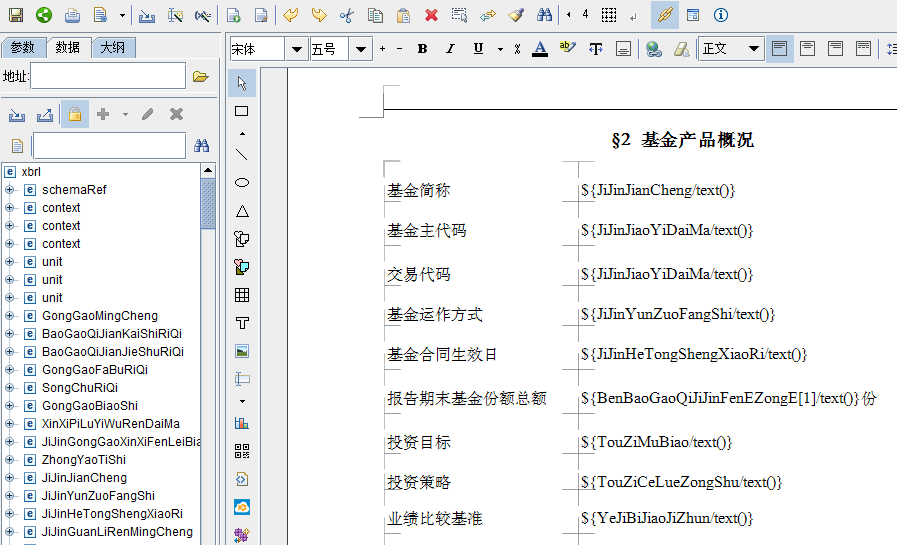 报表：智能适应（一）
同时支持移动端和PC
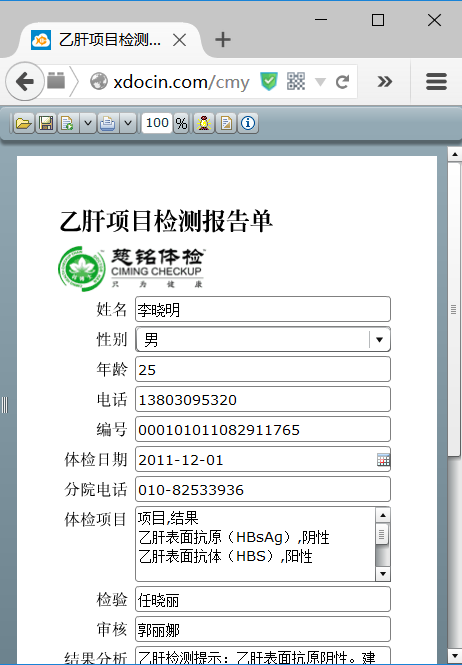 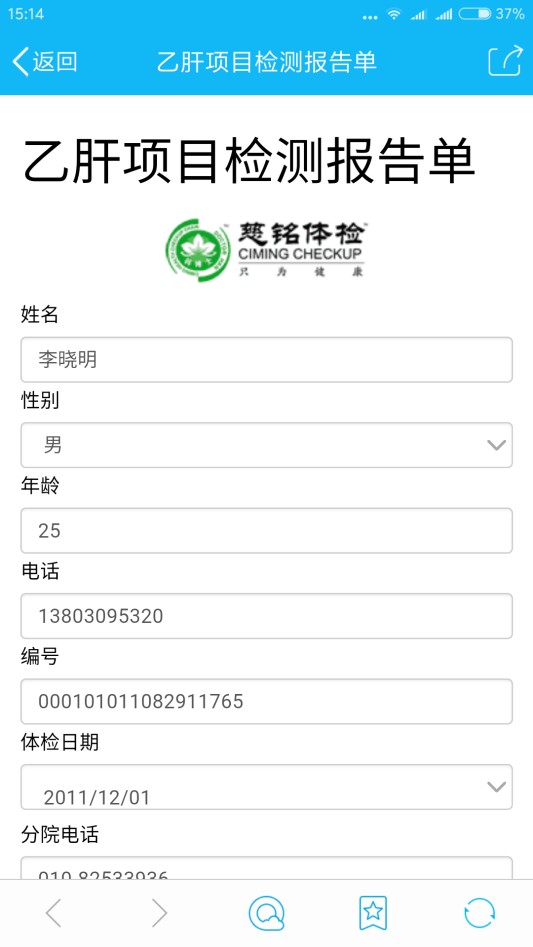 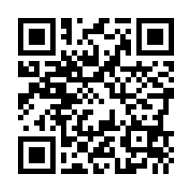 报表：智能适应（二）
同时支持移动端和PC
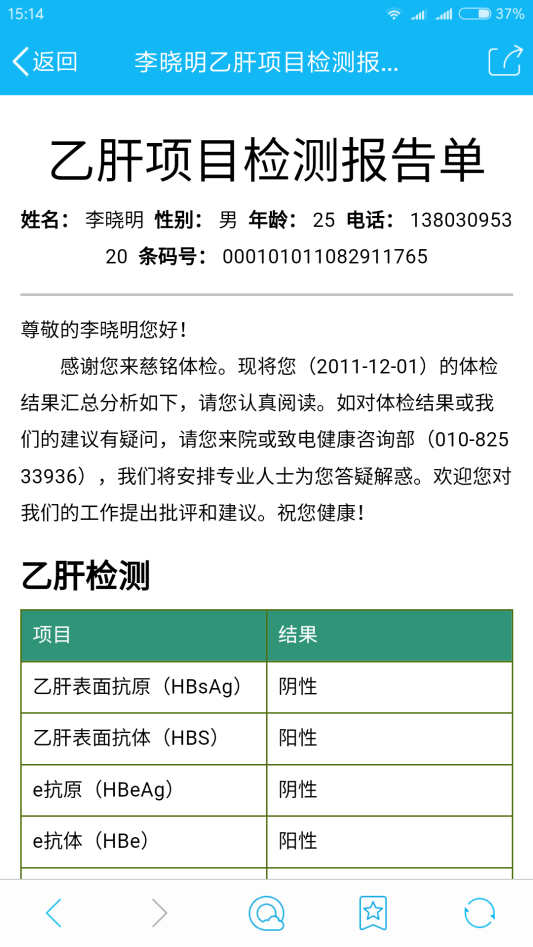 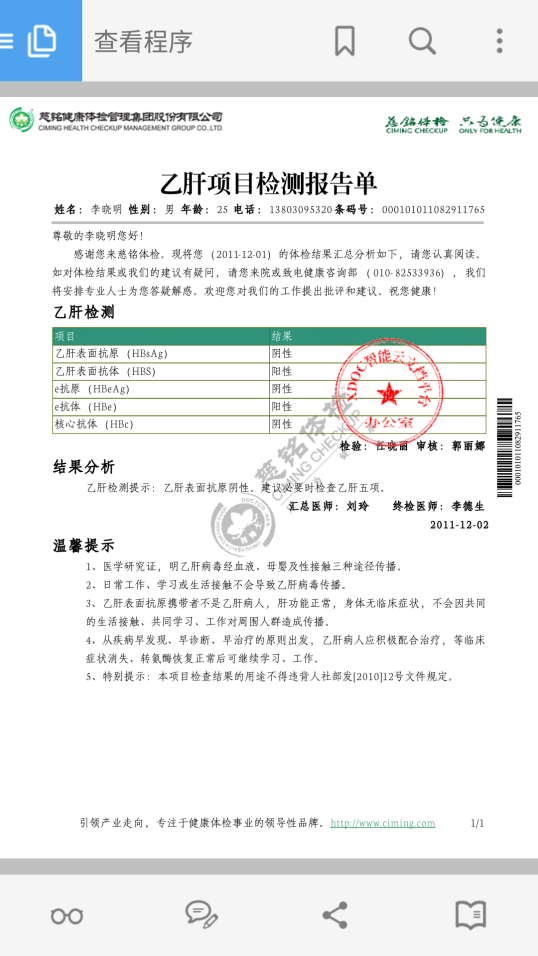 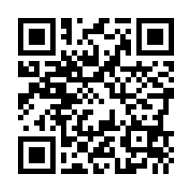 应用
合同
合同word文档转换为Flash表单
使用Flash表单录入数据
数据查询、统计、利用
数据与表单合并输出文档
文档存档利用
典型用户
华夏银行
秦皇岛房管局
邯郸房管局
报告
Word文档转换为XDOC报表模板
客户应用传数据给XDOC报表模板输出报告（PDF、WORD等)
典型用户
华夏基金
WORD文档
数据采集
使用XDOC设计表单
客户应用中嵌入XDOC表单，采集数据，保存到自己服务器
优势
表单快速制作
Excel数据复制、粘贴
典型客户
北京市国资委
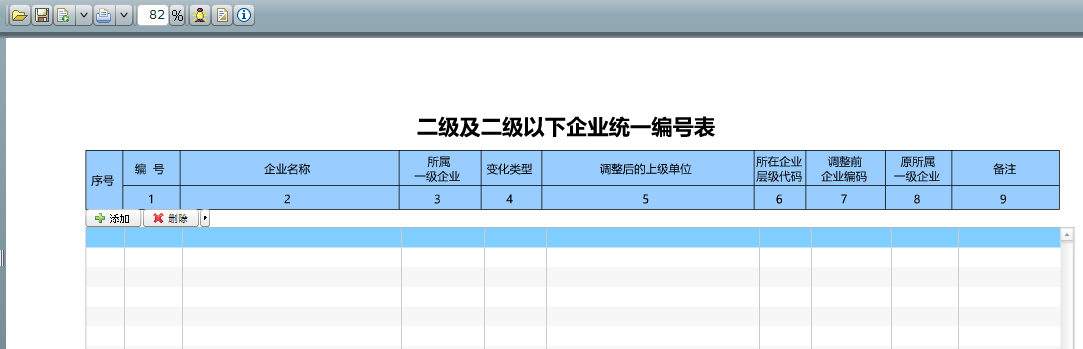 移动端阅读
客户应用调用XDOC服务将文档转换为html在线阅读
优势
调用简单
移动端阅读效果好
典型用户
首创股份
中国人寿
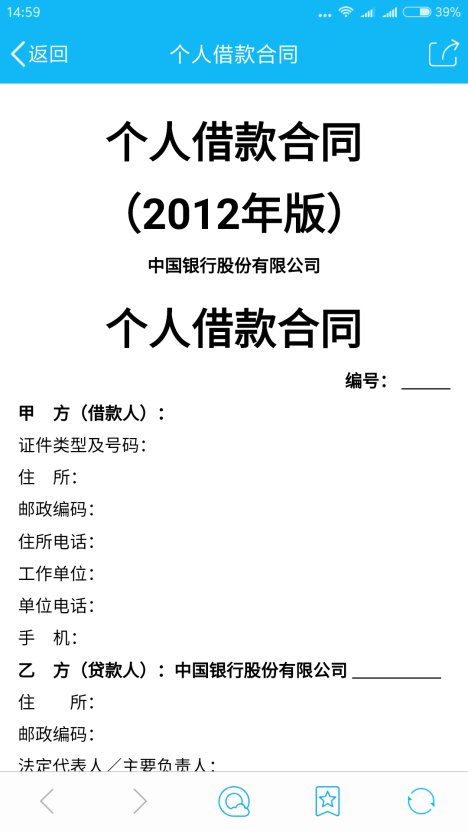 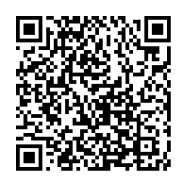 图片打标
用XDOC对图片标注打标位置
传入数据，生成目标图片
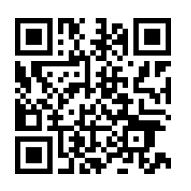 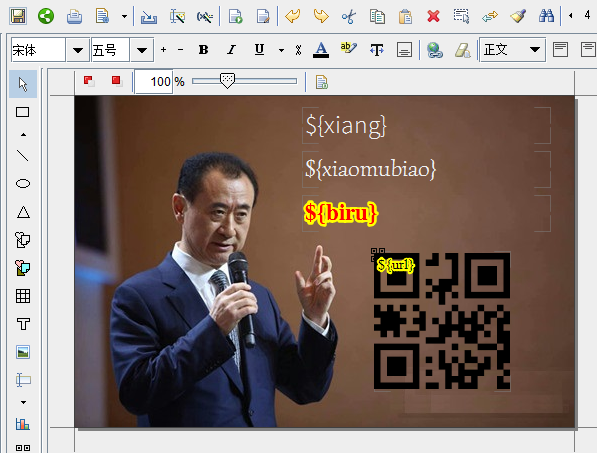 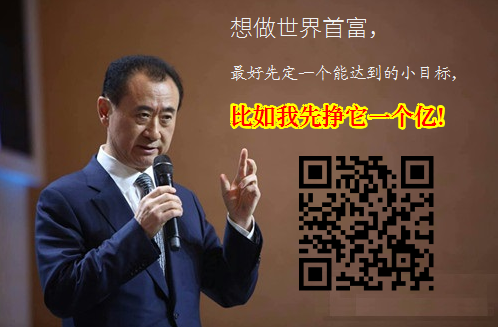 套打
用XDOC制作套打模板
传值套打
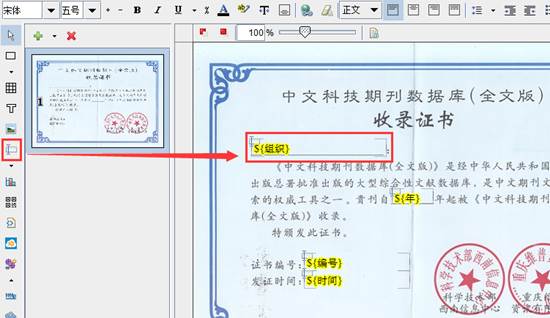 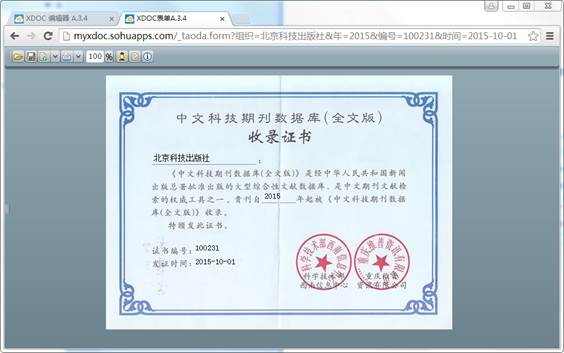 云服务
免费、开放，零门槛使用
扩充用户和影响力
快速了解用户新需求及问题反馈
新版本测试，为企业版提供保障
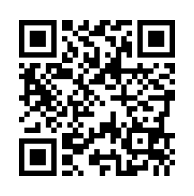 http://www.xdocin.com
XDOC让文档处理更简单!
谢谢！